ESL Rule and Policy Updates
Hannah Gribble
Title III and Migrant Education Program Grant Manager
Division of Federal Programs and Oversight
Agenda
Background
Definitions
Anti-Discrimination Policies and Practices
Identification Procedures
ILP Requirements
ILP Oversight Requirements
Direct Services Requirements
Service Delivery Models
Parental Notification and Rights
Staffing Ratios
Exit Criteria
Contact Information
Background
Background
ESL Policy 3.207 was converted into State Board Rule 0520-01-19.
It became official on July 6, 2021.
It was revised in Oct. 2022 to align with TISA.
It was revised again in May 2024 as TN shifted to ELPA21.

The requirements within the Rule will be monitored annually by the department for compliance through the Results-based Monitoring (RBM) process.
LEAs not meeting the requirements under the Rule will receive monitoring findings (which must be corrected) rather than just recommendations for improvement.
Rule & Policy
TN SBE 0520-01-19
ESL Policy 3.207

Policy includes entry and exit criteria (cut scores) and criteria for tailoring of services.
Providing information specific to the assessment vendor in policy allows the department and State Board to update in a timely manner.
Definitions
Definitions- New
Co-Teaching Instruction—the collaborative planning, organization, delivery, and assessment of instruction by a general education teacher and a teacher who holds an ESL endorsement that integrates content and language standards using an approved Direct ESL Service model

Pull-Out Instruction—a teacher who holds an ESL endorsement delivers intensive language support to EL students in small groups or one-on-one settings outside of the general education classroom using an approved Direct ESL Service model
Anti-Discrimination
Anti-Discrimination Policies and Practices
LEAs shall have anti-discriminatory policies that preclude denial of equal education opportunities to individuals based on race, color, or national origin.

LEA practices shall not result in the inappropriate placement of EL students in or the exclusion from special programs or activities based on English language proficiency or national origin.

LEAs shall not deny enrollment to a student based on the students’ or their parents’ or guardians’ actual or perceived citizenship or immigration status.
Identification Procedures
Home Language Survey (HLS)
Two step process:
STEP 1) Each LEA and public charter school shall administer a Home Language Survey (HLS) to identify NELB students.
Questions required: 
The first language the student learned to speak,
The language the student speaks most often at home; and
The language that is most often spoken to the student at home.
If a language other than English is listed for any of the HLS questions, the student shall be classified as a Non-English Language Background (NELB) student.
Parents or guardians shall be interviewed to clarify any discrepancies in the HLS.
HLS continued
An HLS should be completed only once in a student’s educational career.
If the student has previously attended another LEA, the receiving school or LEA shall attempt to obtain the original HLS from the sending LEA.
If the receiving LEA cannot obtain the original HLS after reasonable attempts to do so, it may re-administer the HLS, but shall mark it as a secondary HLS.
If the original HLS is found, it shall replace the secondary HLS in the student’s file.
Home Language Survey
STEP 2) LEAs shall screen all NELB students with a Department of Education-approved English language proficiency screener unless an NELB student has documentation from a previous state or LEA that he or she met the definition of Fluent English Proficient on the Department-adopted screener.
Must be competed within thirty (30) days of initial enrollment.
Screening NELB Students
If a student has an IEP, the IEP team may exempt the student from domain(s) that are inaccessible due to the student’s disability.
NELB Students who May Need Alt
NELB students with a disability and NELB students who cannot access the traditional screener due to a suspected disability shall be screened using the alternate screener






If a student has an Individualized Education Program (IEP), the IEP team may exempt the student from domain(s) that are inaccessible due to the student’s disability.
Screening Criteria
Individual Learning Plans
ILP Requirements
Assessment Data-English Language Proficiency Assessment
Relevant demographic data including years of ESL service, Long Term English Learner status, additional services (RTI, IEP, etc.)
Data from other assessments may be included (TCAP, benchmarks, URS)
Strategies, accommodations, and scaffolding that provide access to instruction (as decided by the ILP team)
Short-term goals in each of the four domains
Growth trajectories based on individual student data
ILP Requirements Grade Specific
K-Grade 3: Direct ESL Services and language focused supports that provide access to classroom instruction aligned to grade-level academic standards
Grades 4-12: Direct ESL Services and language, academic, and career-readiness supports that provide access to classroom instruction aligned to grade-level academic standards
ILP Requirements for Transitional Students
Outline services in accordance with Transitional EL status and needs
Relevant demographic data including years of ESL service, Long Term English Learner status, additional services (RTI, IEP, etc.)
Data from other assessments may be included (TCAP, benchmarks, URS)
Short-term academic goals 
Career readiness for grades 4-12
Scaffolds for access to instruction for grades K-12
Updates and Reviews to the ILP
The ILP Team reviews and revises, as necessary, each ILP at least annually
ILP Oversight Requirements
Oversight Plans Must Include Procedures Regarding:
Development of ILPs
Monitoring of ILPs quarterly
Provision of intensified support for ELs not meeting growth expectations
Annual review and revision by ILP team
Parental communication and involvement in ILP process
Seamless coordination of services and supports for ELs with disabilities and/or characteristics of Dyslexia
Training for teachers providing direct or indirect ESL services (ILP requirements, development, and implementation)
Sufficient staffing and resources required to support the development and implementation of all ILPs across the LEA or public charter school
ILP Oversight
LEAs shall monitor authorized public charter schools to ensure compliance with this Chapter.

Teachers shall monitor the academic and English language proficiency growth of EL students through benchmarking, progress-monitoring, formative assessments, and/or summative assessments at least quarterly.
Provision of Direct ESL Services
Elementary School
Minimum of one (1) hour of Direct ESL Service per school day from teacher who holds an ESL endorsement until student achieves a qualifying score for exit or a qualifying score for tailored services.
Middle School and High School
Minimum of one (1) hour of Direct ESL Service per school day 
OR
The equivalent of one full-class period of at least 45 minutes in duration per school day

Until student achieves qualifying score for exit or qualifying score for tailored services
Parent Notification
Parents or guardians of ELs shall be annually informed of the right to waive placement of their child in ESL programs.
Each LEA shall provide the parent/guardian the option to waive Direct ESL services before services are provided, or at any time during the school year.
If a parent waives Direct ESL Services, the general education classroom teacher shall be responsible for providing Indirect ESL Services in the form of linguistically appropriate accommodations and scaffolding within the general education setting as described in the student’s ILP.
Required Training for All Teachers Who Provide Direct or Indirect ESL Services
Tennessee English language development (ELD) standards
Appropriate ESL instructional methods to use with grade-level academic content standards in English language arts, mathematics, science, and social studies
English language acquisition training for general education teachers to understand the process of acquiring a second or subsequent language
Strategies for collaboration between teachers serving EL students so that ILPs are developed and implemented by all educators
Requirements regarding ILP development and implementation
Tailoring of Services
EL students in grades 1-12 who score at least a level four (4) in three (3) domains which shall include reading, writing, and either listening or speaking.
Note: Tailoring of services is based on the English language proficiency assessment scores, not English language proficiency screener scores.
Delivery Models & Service Models
ESL Services
Provided through:
Scheduled ELD-aligned course instruction
Pull-out instruction: a teacher who holds an ESL endorsement delivers intensive language support to EL students in small groups or one-on-one settings outside of the general education classroom using an approved Direct ESL Service Model.
Co-teaching instruction: the collaborative planning, organization, delivery, and assessment of instruction by a general education teacher and a teacher who holds an ESL endorsement that integrates content and language standards using an approved Direct ESL Service model.
[Speaker Notes: Scheduled ELD-aligned course instruction: an ESL teacher delivers intensive language instruction to English Learners during a scheduled instructional period.]
ESL Services
Provided in:
ESL classrooms
General education classrooms
Newcomer centers
Programs for RAELs
Virtual classrooms
Approved Service Models
Sheltered English Instruction
Structured English Immersion
Specially Designed Academic Instruction in English (SDAIE)
Content-Based Instruction (CBI)
Heritage Language Instruction
Another model approved by the Department
Another Model Approved by the Department
Evidence-based and effective
Provide effective Language Instruction Education Programs that meet the needs of ELs and demonstrate success in increasing ELP and student academic achievement
Be aligned with the Tennessee ELD standards
NOTE: Requests for another model must be approved before an LEA uses that other model.
ESL and Other Programs
ELs Suspected of Having a Disability
All ELs suspected of having a disability are located, identified, and evaluated for special education and related services in a timely manner in accordance with state and federal laws.
LEAs shall consider language proficiency of ELs when conducting special education and/or Section 504 evaluations.
ELs shall not be identified as students with disabilities solely because of their limited English language proficiency.
Required Services
LEAs shall provide EL students with disabilities with both the language assistance and disability-related services to which they are entitled under state and federal law.
Neither Response to Instruction and Intervention (RTI2) nor special education services shall be used in place of Direct ESL Services.
ELs Suspected of Having Characteristics of Dyslexia
LEAs shall consider the English language proficiency of ELs in determining the appropriate assessments and other evaluation materials to be used.
ELs shall not be identified as having Characteristics of Dyslexia solely because of their limited English language proficiency.
In addition to an ILP for English language proficiency, an LEA shall provide to an EL identified as having Characteristics of Dyslexia an ILP-D in accordanc with state laws and regulations.
ESL Course
Two high school ESL courses shall be counted toward the four English credits required for graduation.
At least one of the ESL courses counted toward graduation credits shall be counted toward credit in an English course with an end-of-course assessment.
Additional high school ESL courses shall be counted as elective humanities credits.
Parent Notification and Rights
Parent Notification and Rights
LEAs shall communicate information related to identification, screening, and service delivery to parents or guardians of ELs in the language and method that parents or guardians can understand.
Parents of guardians must be informed of the following:
ESL program type to be used
Length of time expected for completion of ESL services
How the student was assessed
Options related to program types
Notification to parents or guardians must include:
Right to waive placement in ESL programs
Right to waive Direct ESL Service at any time
Scaffolding and accommodations to be provided
Staffing Ratios
Staffing Ratios
LEAs shall
Provide adequate ESL staff to implement the chosen service model effectively
Adequately staff their ESL programs to meet state and federal requirements
Including having sufficient staff to ensure meaningful communication to parents or guardians, to identify ELs, and to monitor transitional ELs.
ESL class sizes shall not exceed state-mandated grade-level class size requirements.
The LEA-wide ESL program staffing ratio shall be based on an average of no more than thirty-five (35) identified EL students per FTE ESL teacher unless an alternate staffing ratio is approved by the department.
Alternate Staffing Ratios
May only be approved when the LEA can show adequate academic growth and proficiency with the EL student population and can prove that EL students are receiving the required hours of service.
Requests for alternate staffing ratios shall include:
The number of EL students served
The proficiency levels of EL students
The academic growth of EL students
Evidence that no school in the LEA is Additional Targeted Support and Improvement (ATSI) based on EL subgroup
The most recent analysis for the EL subgroup for TCAP
The proposed staffing ratio
The justification for the alternate staffing ratio
Exit Process
Exit Criteria
Receptive modality: combined score for reading and listening domains
Productive modality: combined score for speaking and writing domains
Transitional ELs
Students who exit Direct or Indirect ESL Services shall be considered Transitional EL for four (4) school years.
T1 and T2 
Must have transitional ILPs
Served in general education classroom
Monitored for two years
T3 and T4 are included for EL subgroup accountability purposes.
Reclassification Procedure
If a Transitional EL demonstrates difficulty in the general education classroom or fails to meet ILP benchmarks, academic interventions should be provided by a general classroom teacher or a teacher with an ESL endorsement.
Each LEA shall have a written reclassification procedure to be used for exited ELs who require reentry if academic or non-academic interventions are unsuccessful.
Must include parent consent.
Exited by Another State
If a student was exited from ESL services by another state, the exit shall stand as valid.
Thank You!
Hannah Gribble | Title III and Migrant Education Program Grant Manager
Hannah.Gribble@tn.gov
Permission is granted to use and copy these materials for non-commercial educational purposes with attribution credit to the “Tennessee Department of Education”. If you wish to use these materials for reasons other than non-commercial educational purposes, please contact the Office of General Counsel at (615) 741-2921 or Joanna Collins (Joanna.Collins@tn.gov).
Please Share your Feedback:
You may access the PD by navigating here: 
https://forms.office.com/r/eVtWEAZ9xZ
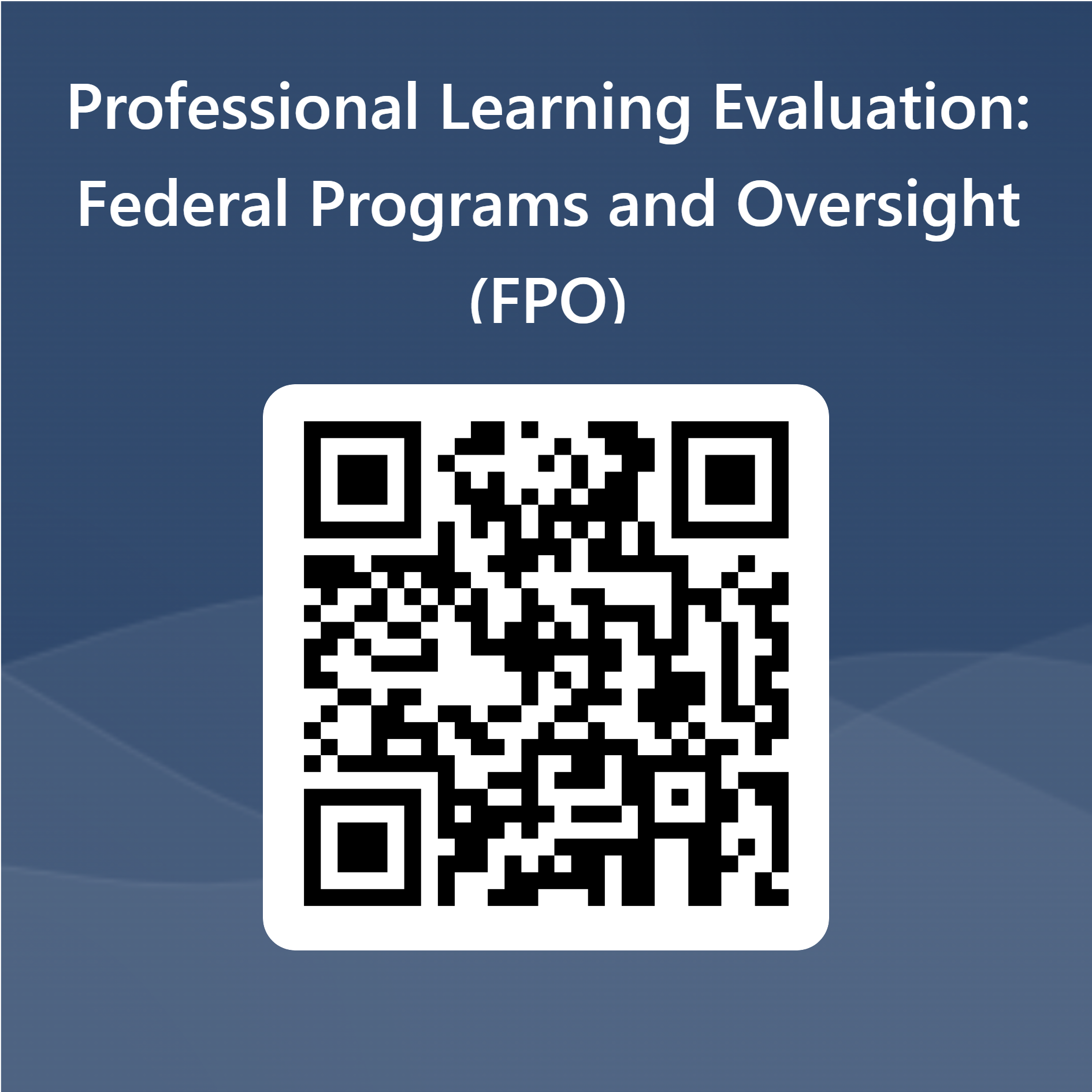 Fraud, Waste or Abuse
[Speaker Notes: Have a great rest of your day. 

WAIT 10 SECONDS AND CLOSE.]